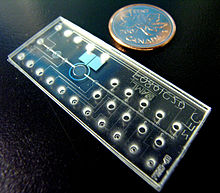 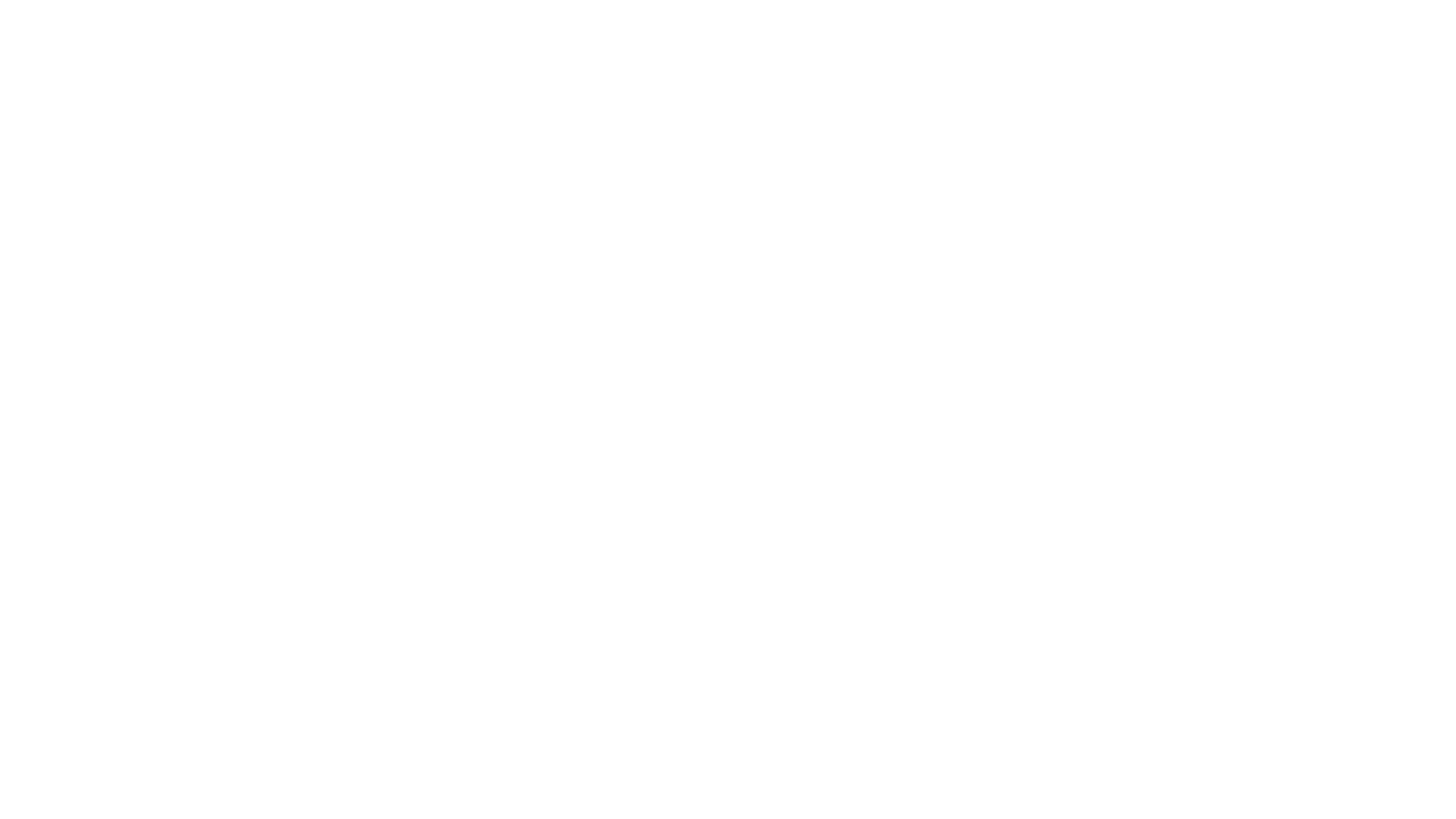 MEMs, FABRICATION Presentation
Bontu Hordofa

11/24/2021
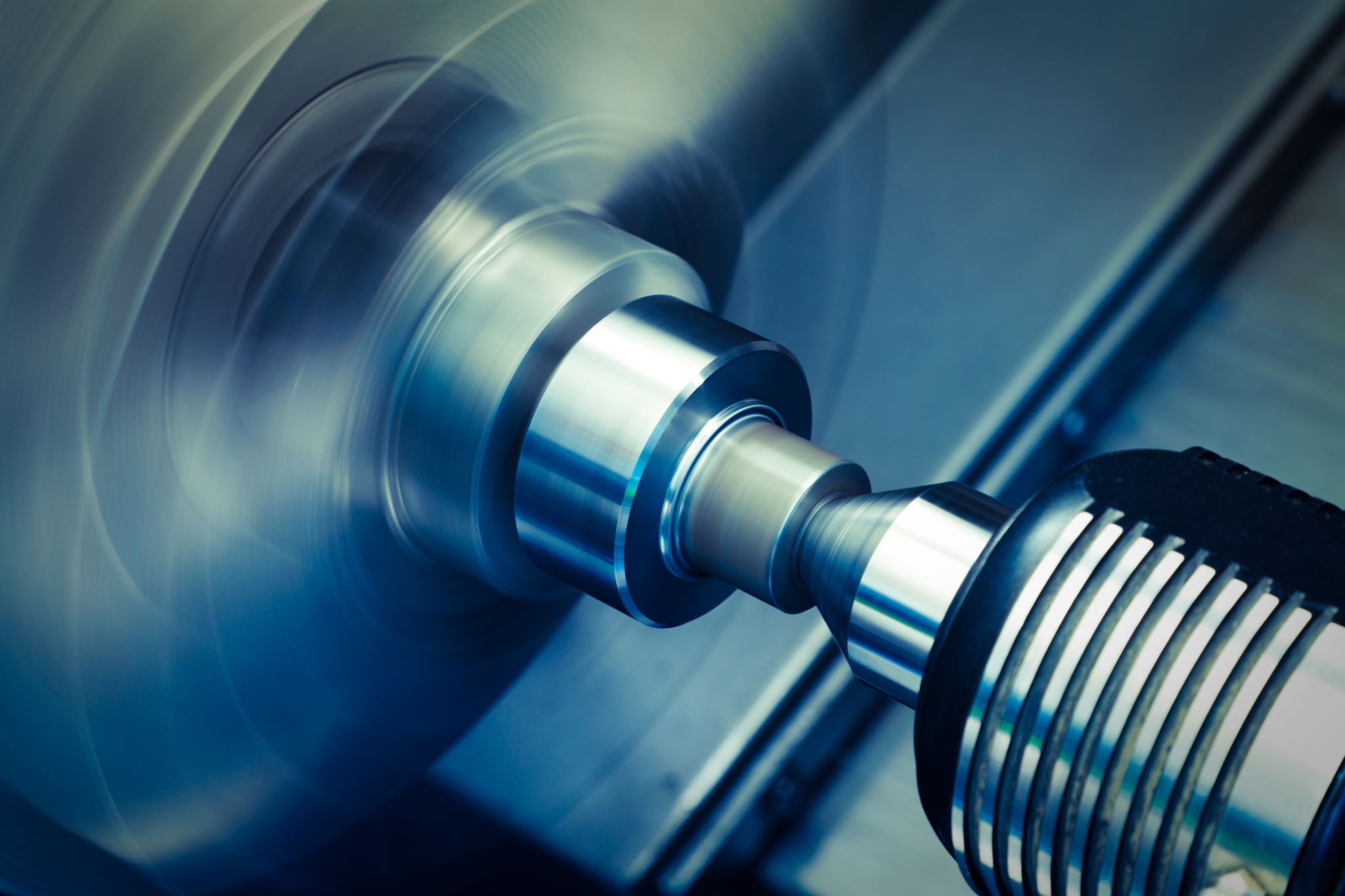 This Photo by Unknown Author is licensed under CC BY-SA
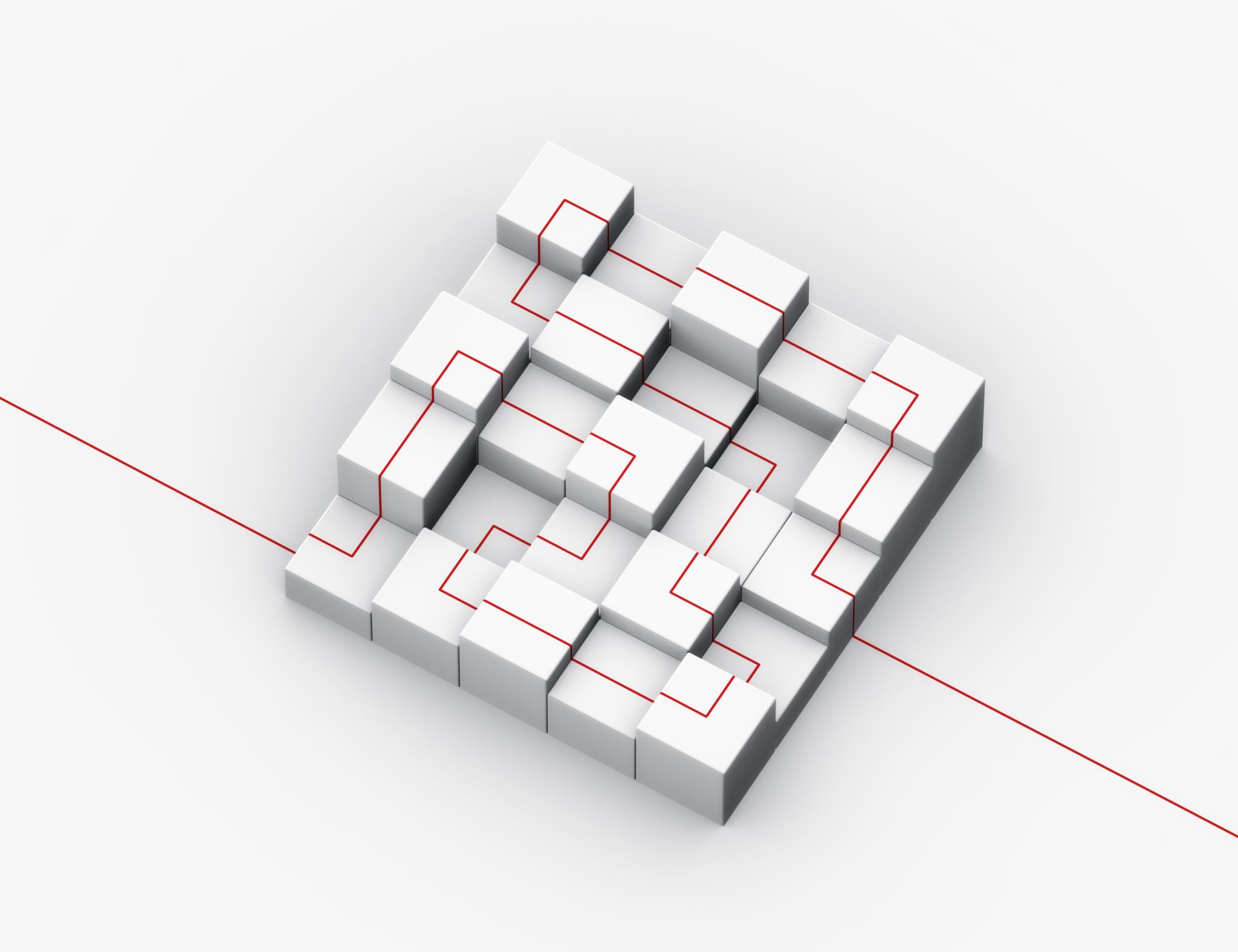 Abstract:
This presentation will discuss what MEMS are, the fabrication, the preparation of a mems system. And  go in details on the steps to the fabrication of mems alongside packaging types as microelectromechanical systems strongly depends on the reliability of MEMS packaging.
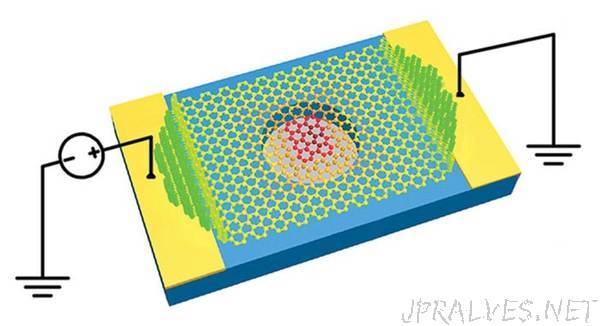 This Photo by Unknown Author is licensed under CC BY-NC-ND
Outline
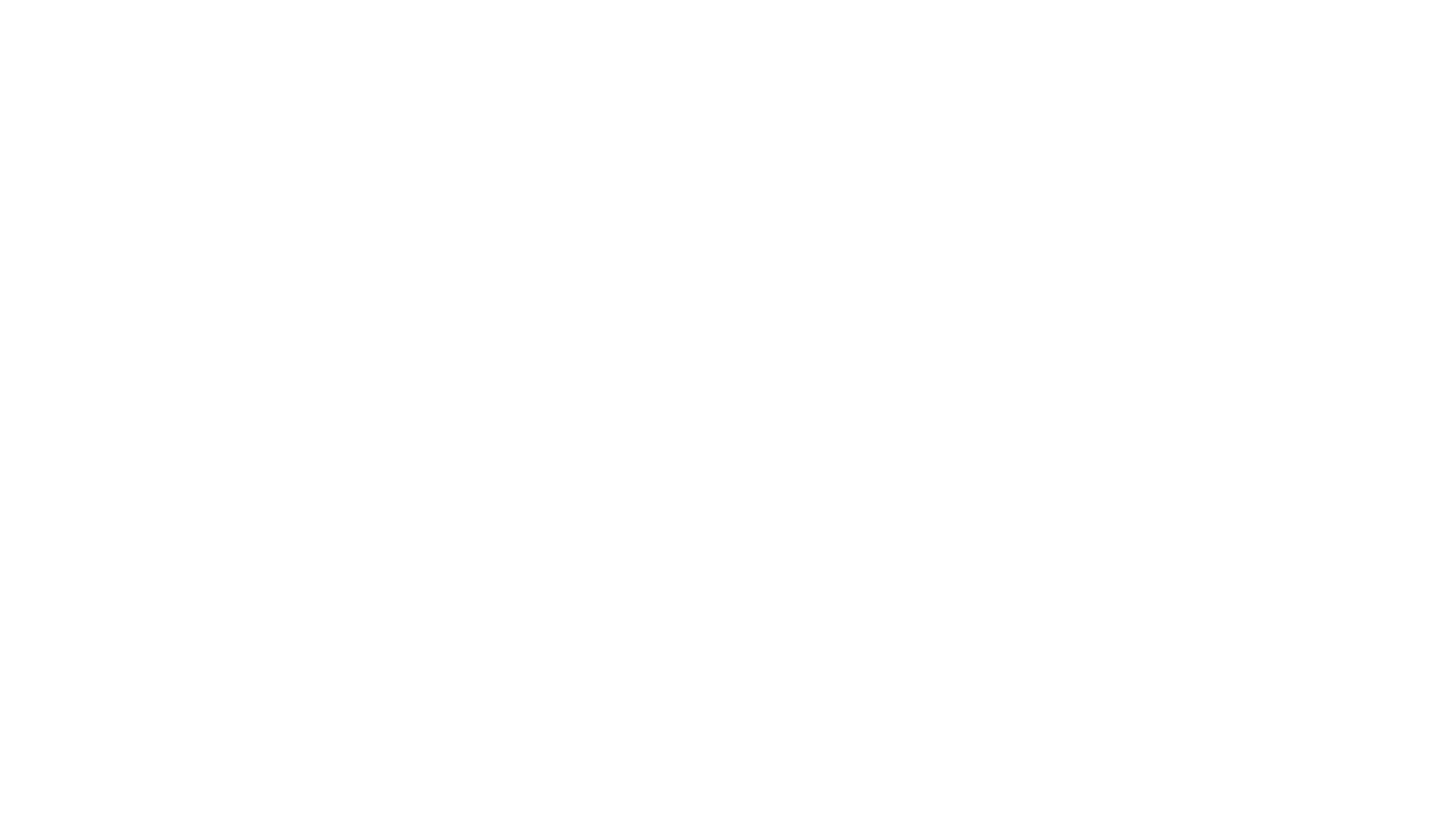 Introduction
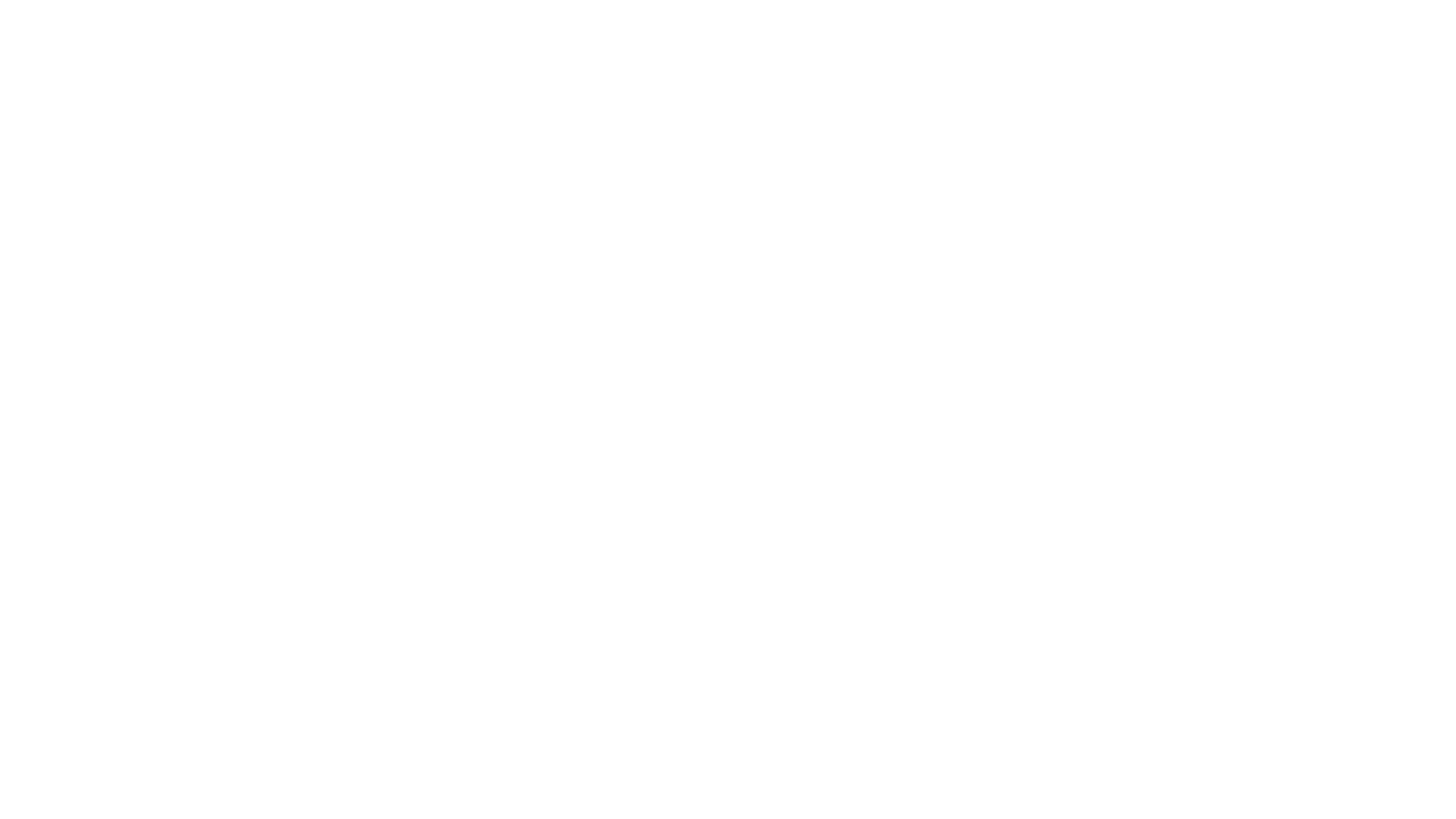 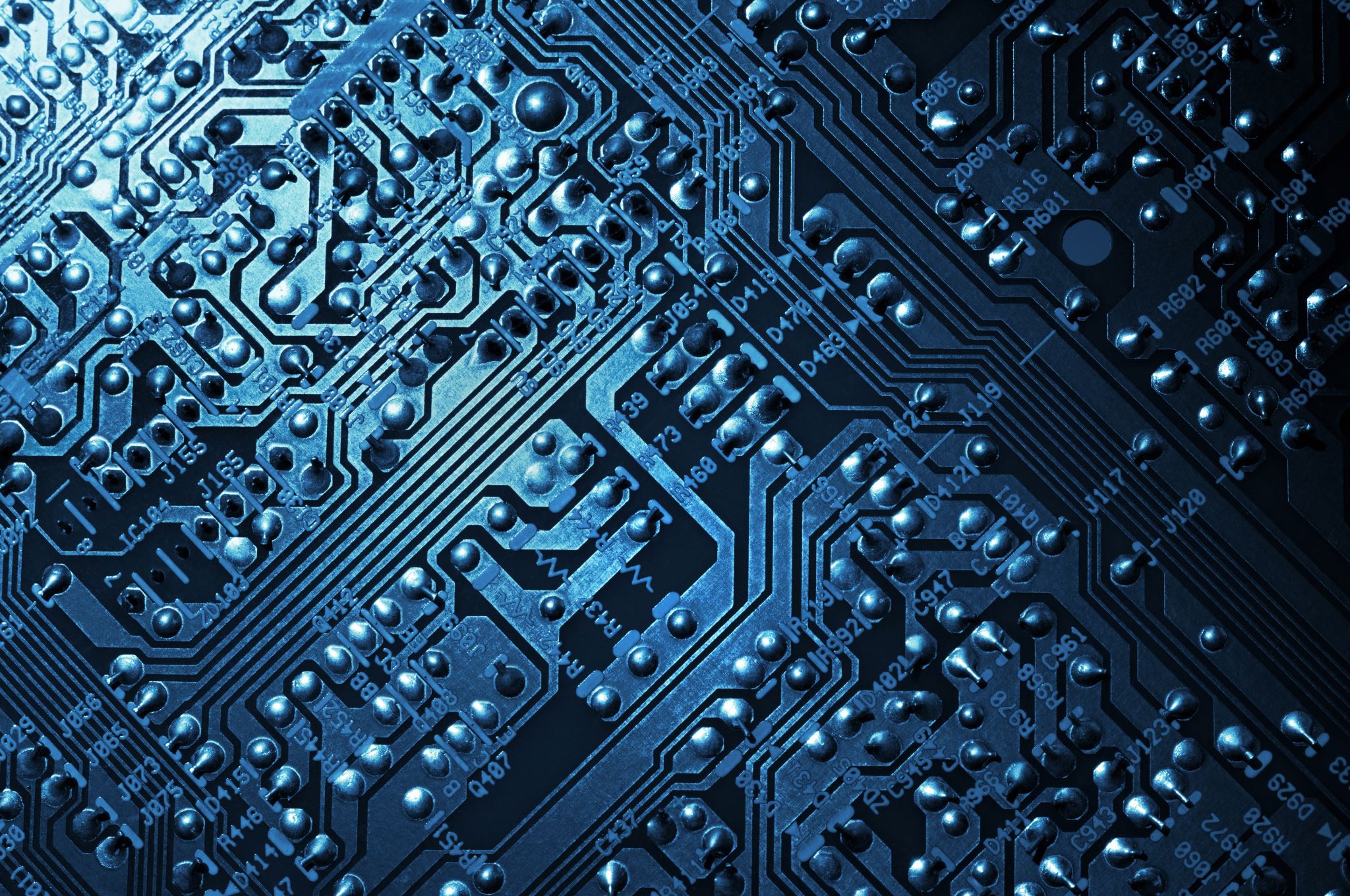 MEMS SYSTEM
MEMs System is a system of miniaturizing devices and structures using microfabrication technique
 It is a system of 
Micro sensors: that senses the environment and converts the environment variable into an electrical circuit 
 Micro actuators: is what works to produce a change in the environment
 And other microstructures fabricated together on a common silicon substrate. 
Fabrication of MEMs device involves the basic IC fabrication methods along with the micromachining process involving the selective removal of silicon or the addition of other structural layers
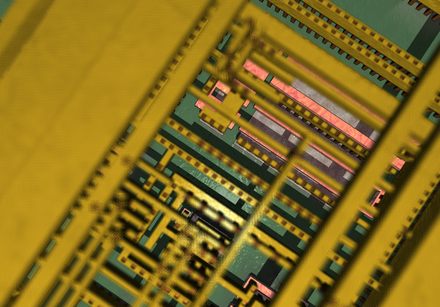 Steps to Fabrication of MEMs
Steps of MEMs Fabrication using
Bulk Micromachining	
Surface Micromachining
LIGA Technique
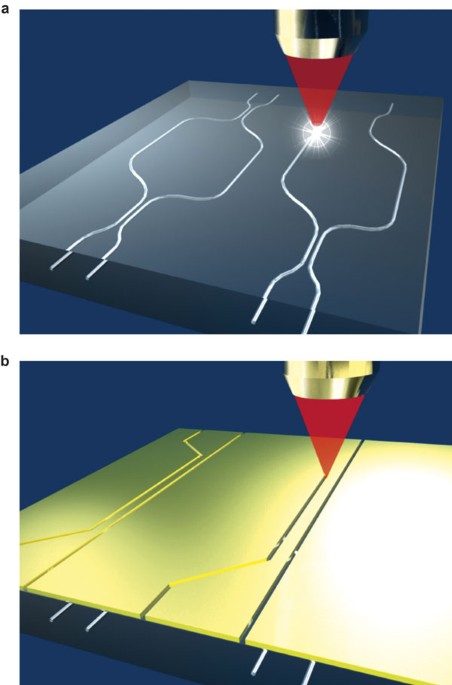 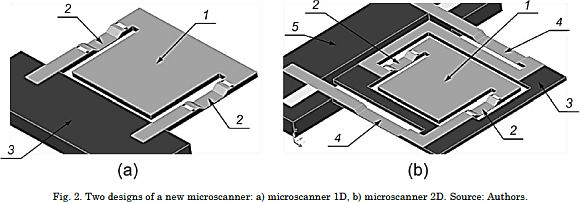 This Photo by Unknown Author is licensed under CC BY
This Photo by Unknown Author is licensed under CC BY-SA
This Photo by Unknown Author is licensed under CC BY-SA-NC
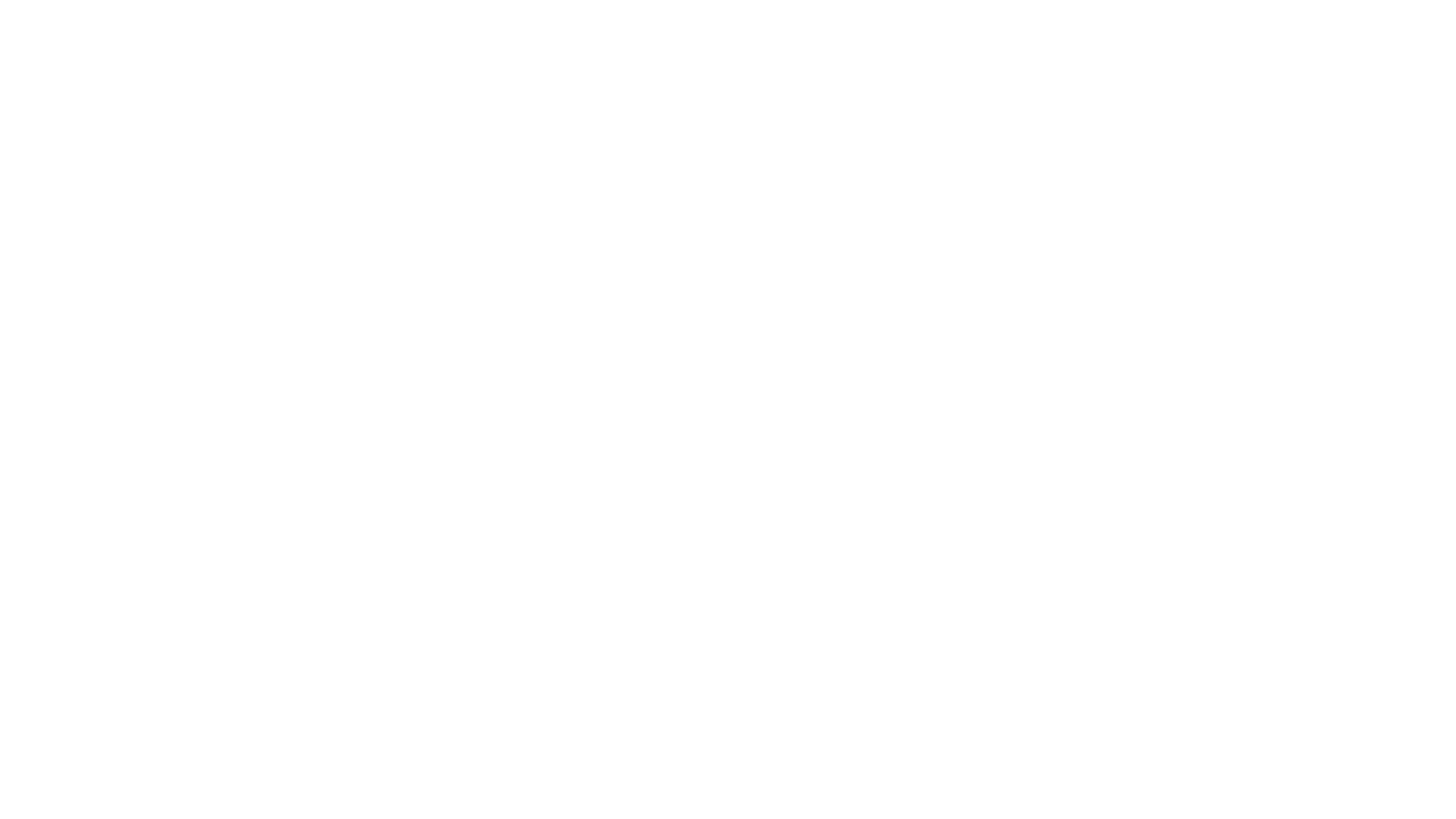 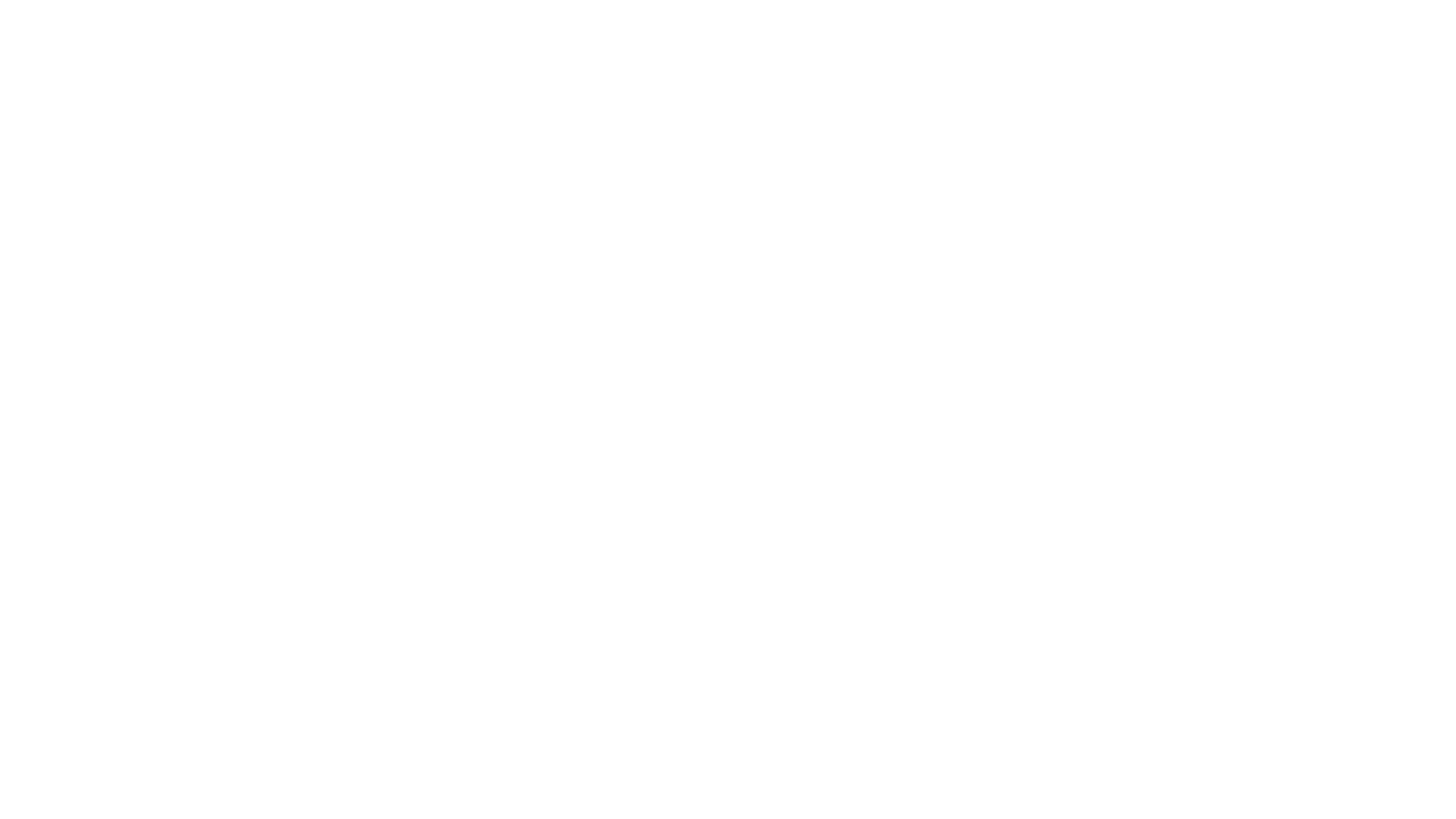 Steps to Fabrication of MEMs using Bulk Micromachining
Steps to Fabrication of MEMs using Bulk Micromachining
circuit design and drawing
simulating the circuit and modeling it on CAD
photolithography, insulating silicon dioxide over 
Removing unused silicon, using wet or dry etching of Hydrofluoric acid, Potassium Hydroxide and Nitric acid 
Joining wafers to for 3 D structure either using fusion or anodic bonding
Assembling the MEMs device on a single silicon chip
Ensure protection to packaging
Steps to Fabrication of MEMs using Surface micromachining
Steps to Fabrication of MEMs using Surface micromachining
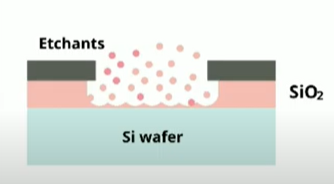 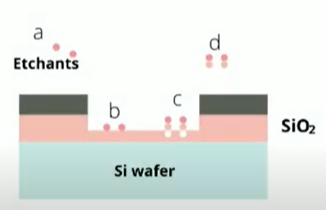 Wet Etching
Dry Etching
Chemical Etching: A Tour Through The Process (3D Animation) – YouTube [Play video]
Steps to Fabrication of MEMs using LIGA TECHNIQUE
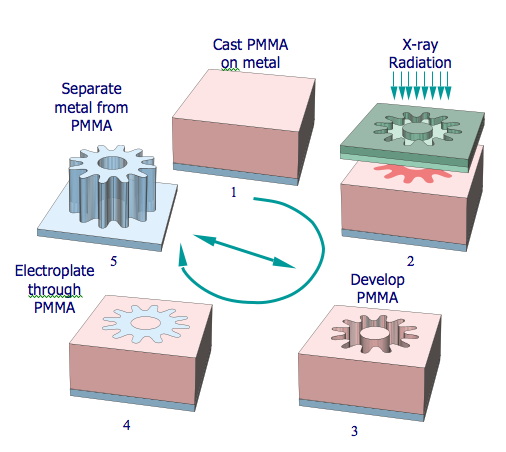 This is a non-silicon-based process that requires X-ray radiation
Deposition of a layer of Titanium, copper or Aluminum 
Deposition of a thin layer of Nickel
Add PMMA 
Aligning a mask over the surface and exposing the PMMA to x-ray radiation**
Place PMMA based structure into an electroplating bath wherein the Nickel is plated on the removed PMMA areas.
Reveal the required structure
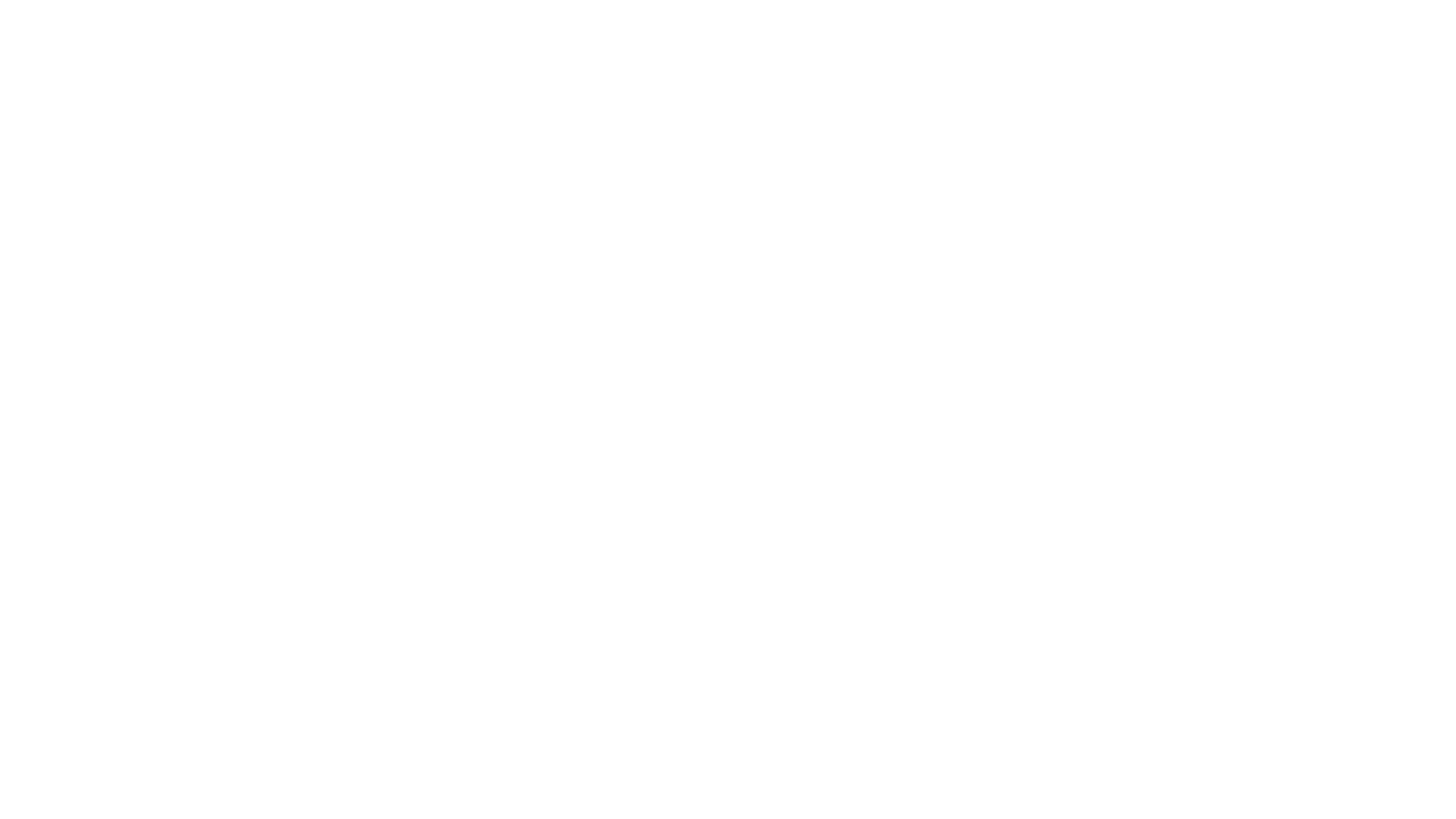 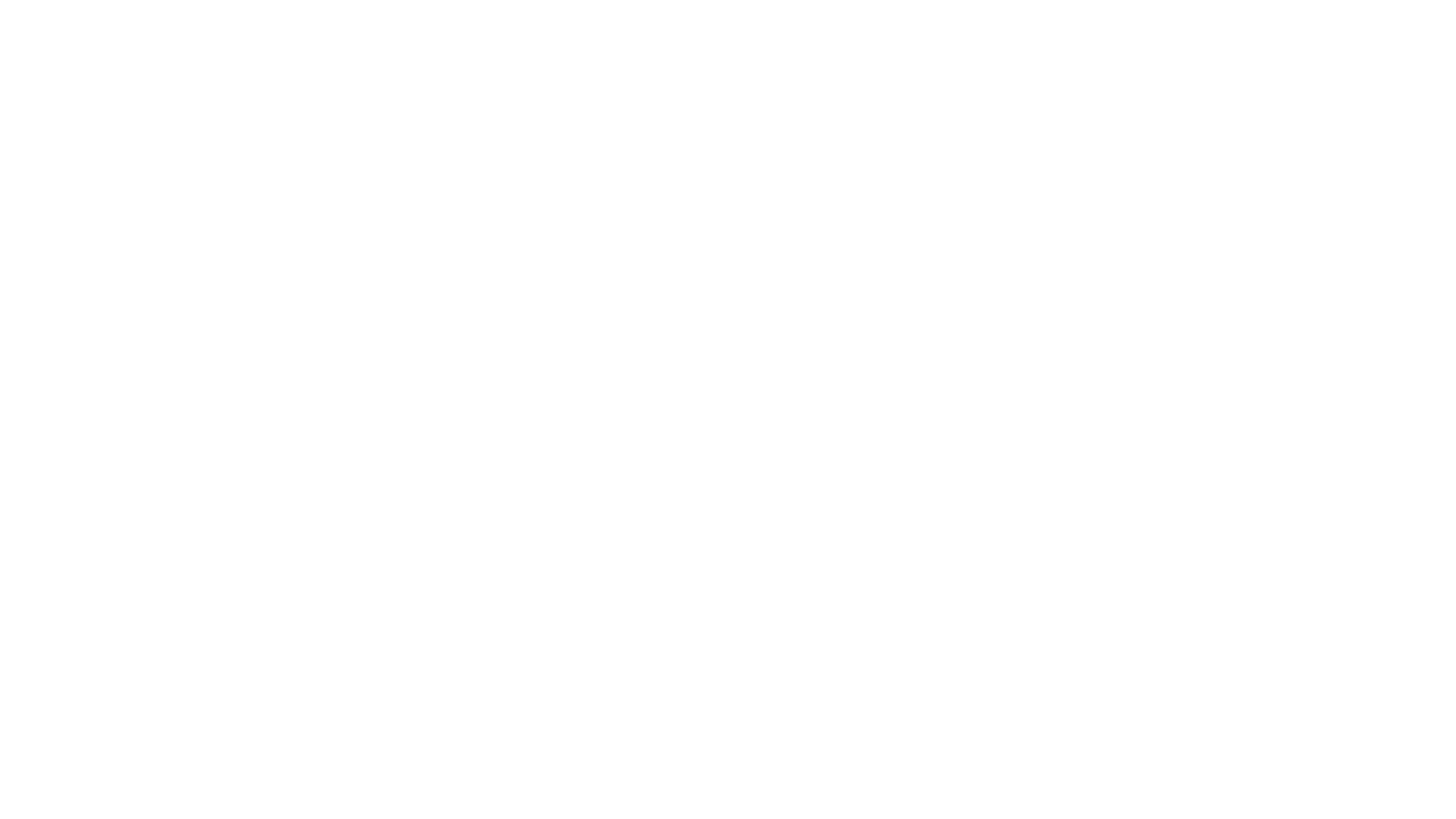 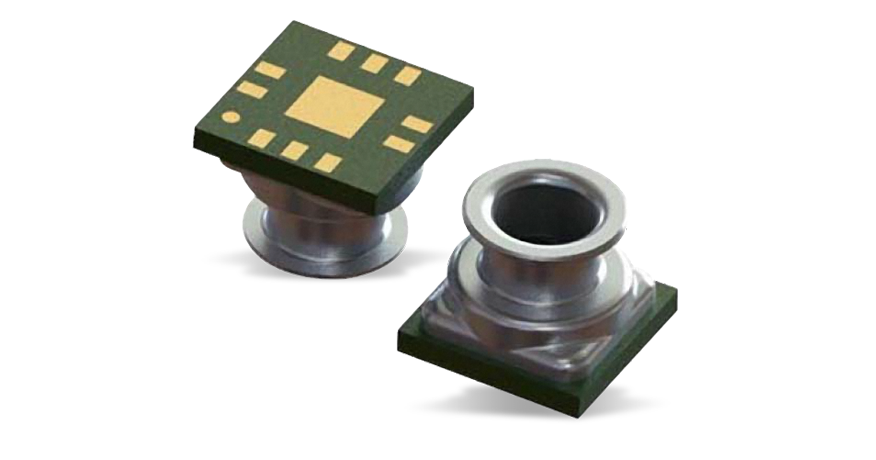 MEMS Packaging
There are three types of MEMs Packaging's
Ceramic:
Protect devices from moisture intrusion
Suitable for harsh environments resistant to chemicals
Expensive
This Photo by Unknown Author is licensed under CC BY-SA
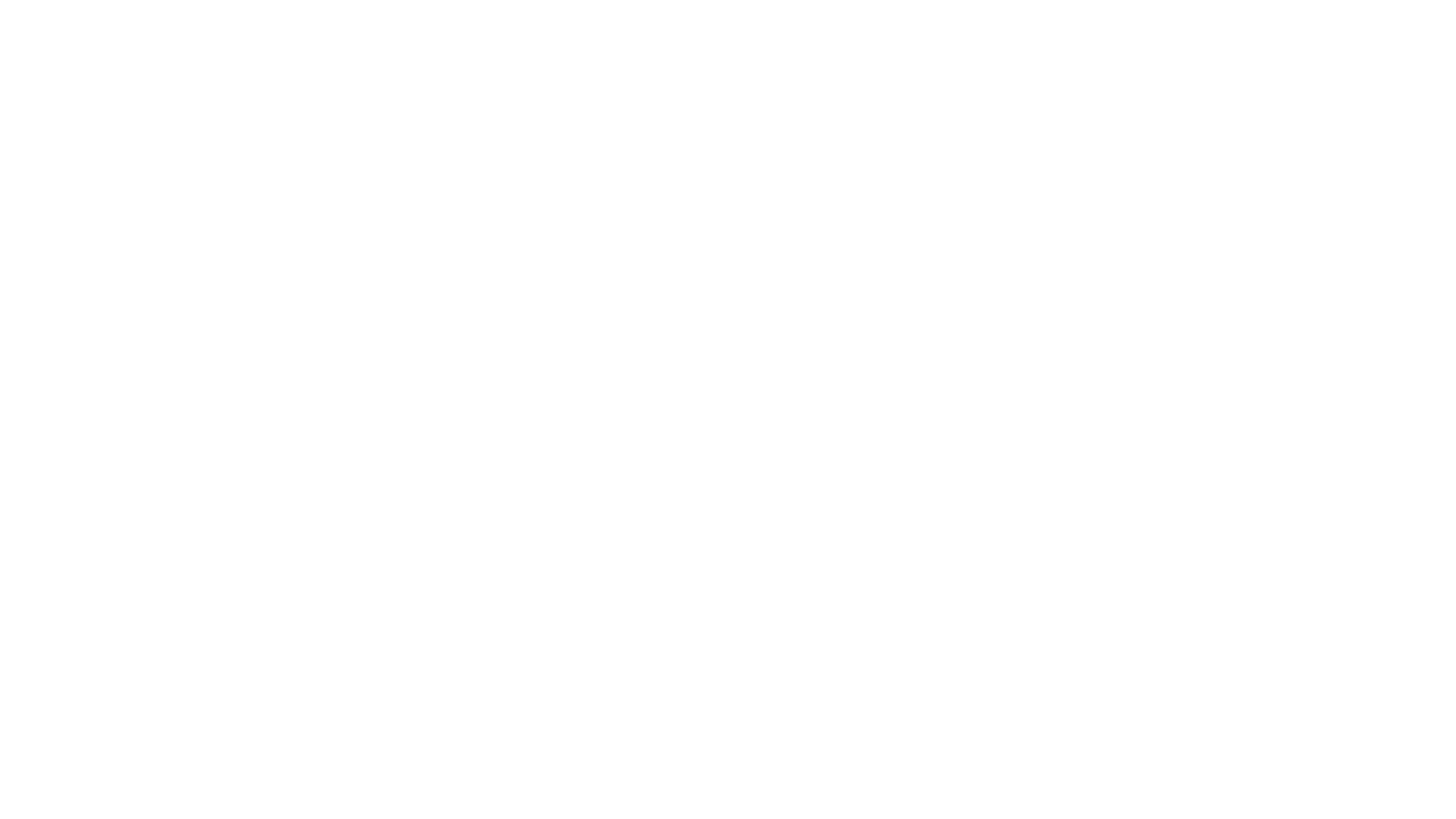 MEMS Packaging
Metal:
Strong
Easy to assemble
Plastic
Light
Costs less
Issues with moisture absorption , reliability issue
MEMS application and Benefits
Automotive airbag sensor
Medical Pressure Sensor: 
Electronic, communication
Bio MEMs device
Inkjet Printer Header
Biosensors
MEMS application on Automotive airbag sensor
First commercial devices using MEMS
Deceleration is sensed by a change in voltage
Electronic control unit sends signal to trigger explosively fill the airbag
Initial airbag tech vs MEMS use
Medical Pressure Sensor: 
Most successful application
Monitor blood pressure
The early external blood pressure sensors were expensive and needed to be recalibrated for reuse
MEMS application and Benefits
Reduced cost and time of manufacturing.
Easy to integrate into systems or modify
Fabricated in large arrays
Fast & reliable
Cheaper.
Summary
Conclusion, MEMS or Micro-Electro-Mechanical systems is a process technology used to create small integrated devices that combines both mechanical and electrical components.  They are fabricated using integrated circuit (IC) batch processing techniques. They are made up of components between 1 -100 micrometers. MEMS devices can be fabricated by three generic routes: Bulk machining, Surface micromachining and LIGA technique. MEMS fabrication uses semiconductor manufacturing processes such as ion etching, diffusion, oxidation and so on with specialized micro machining techniques. Both the electronics and mechanical parts that control them are built in the same piece of silicon. 
Advancement of microelectromechanical systems depends on reliability of MEMS packaging and those three types of packages that are commonly used in MEMS technology: ceramic, metal and plastic packages are stated on this presentation.
Reference
Fabrication of MEMS with Different Techiniques & Advantages (elprocus.com)  Advantage [3]
What is a print head and how does it work? (largeformatscanners.com) Inkjet Printer Header
Paper Title (use style: paper title) (jetir.org)
https://www.twi-global.com/technical-knowledge/faqs/faq-how-are-mems-micro-electro-mechanical-systems-made
4 Types of MEMS (Microelectromechanical Systems) Explained (hitechnectar.com)
https://infoteh.etf.ues.rs.ba/zbornik/2014/radovi/ELS/ELS-1.pdf [MEMS Packaging]
MEMS Microphones, the Future for Hearing Aids | Analog Devices
https://electronics360.globalspec.com/article/8638/detailing-mems-fabrication-techniques
A list of five key concepts/ questions
What is the typical thickness range of a MEMs device?
What are few advantages of MEMS?
 Which one of the 3 types of MEMS packaging is most suitable for harsh environments?
The application of MEM  in medical devices and automobile
Which of the MEMS fabrications is a non-silicon-based process?
Why is the packaging of MEMs very important?
The End
Thank you